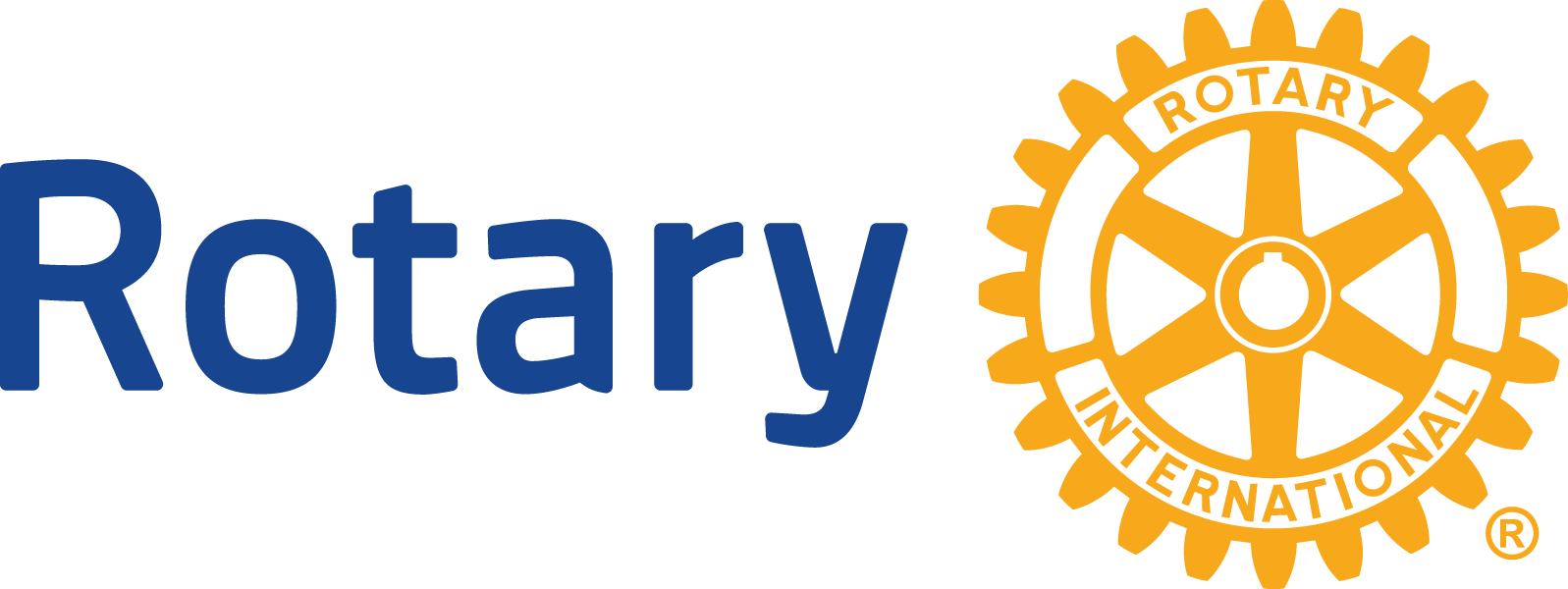 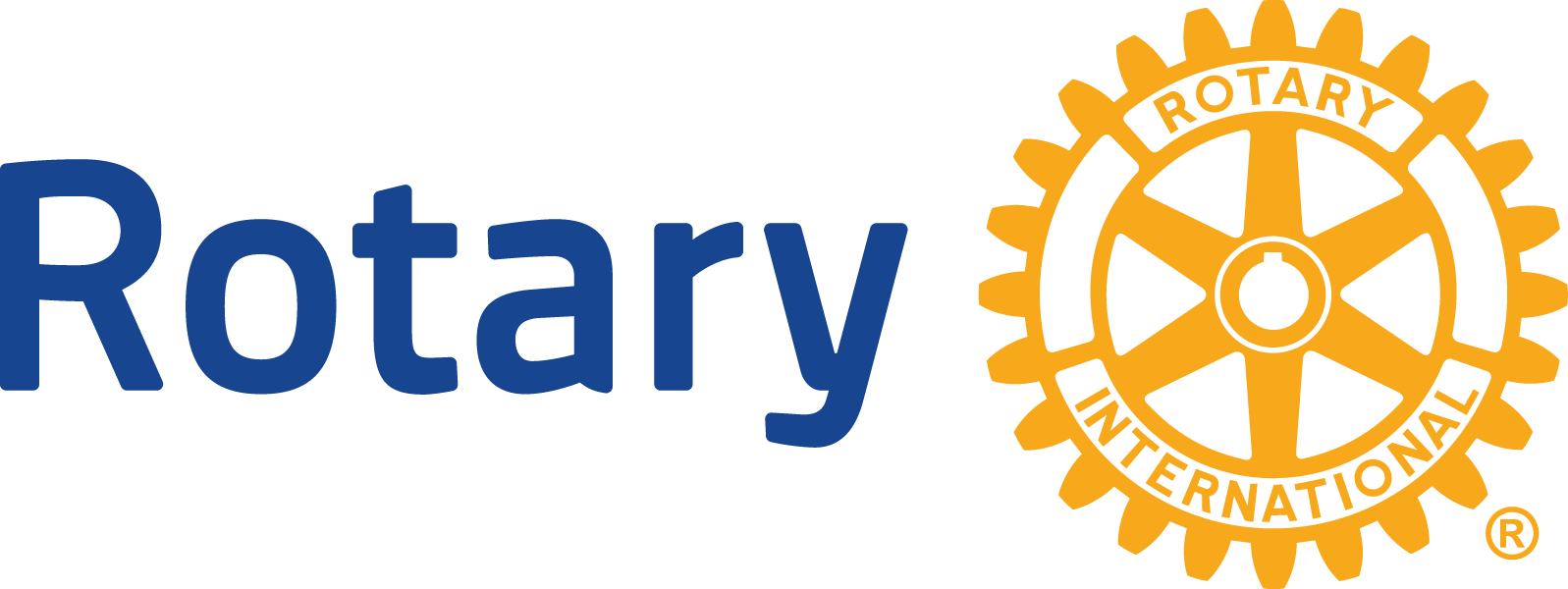 RAG D2160 : Prévention aux assuétudes
Par Anselme DUTRECQ,  Rc Gembloux
Responsable de la commission au D2160 Comité élargi du D216023 mars 2024
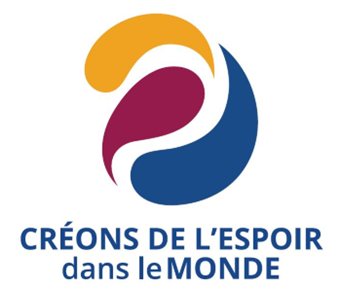 Qu’avons-nous fait ?
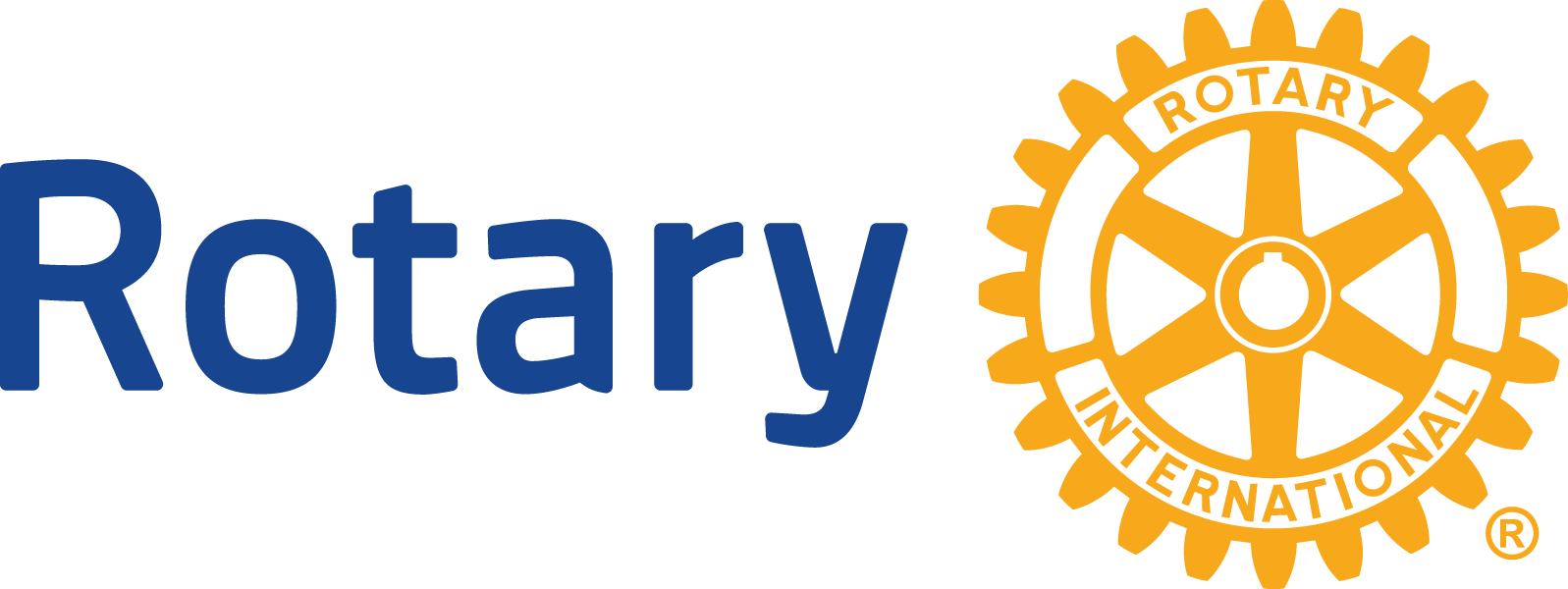 Augmentation de l’effectif dans la commission
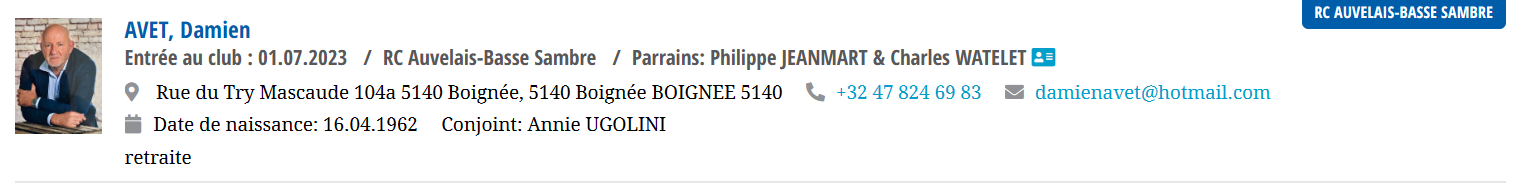 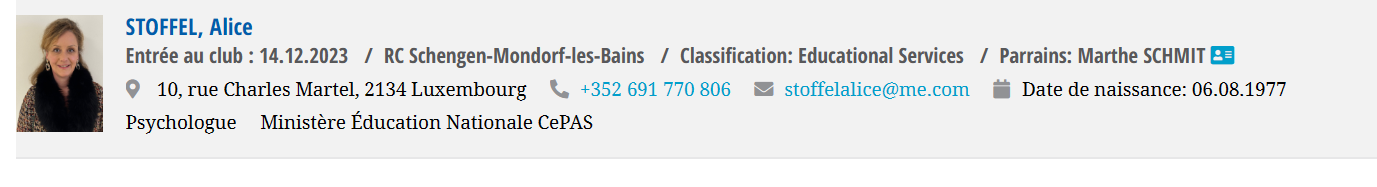 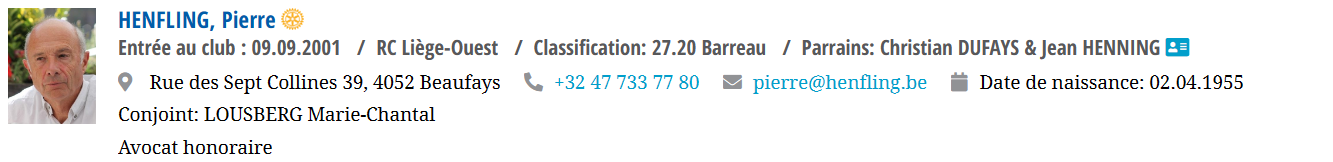 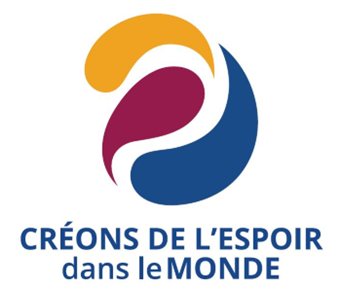 Comité élargi du D2160 du 23 mars 2024 par Anselme DUTRECQ   
.
Qu’avons-nous fait ?
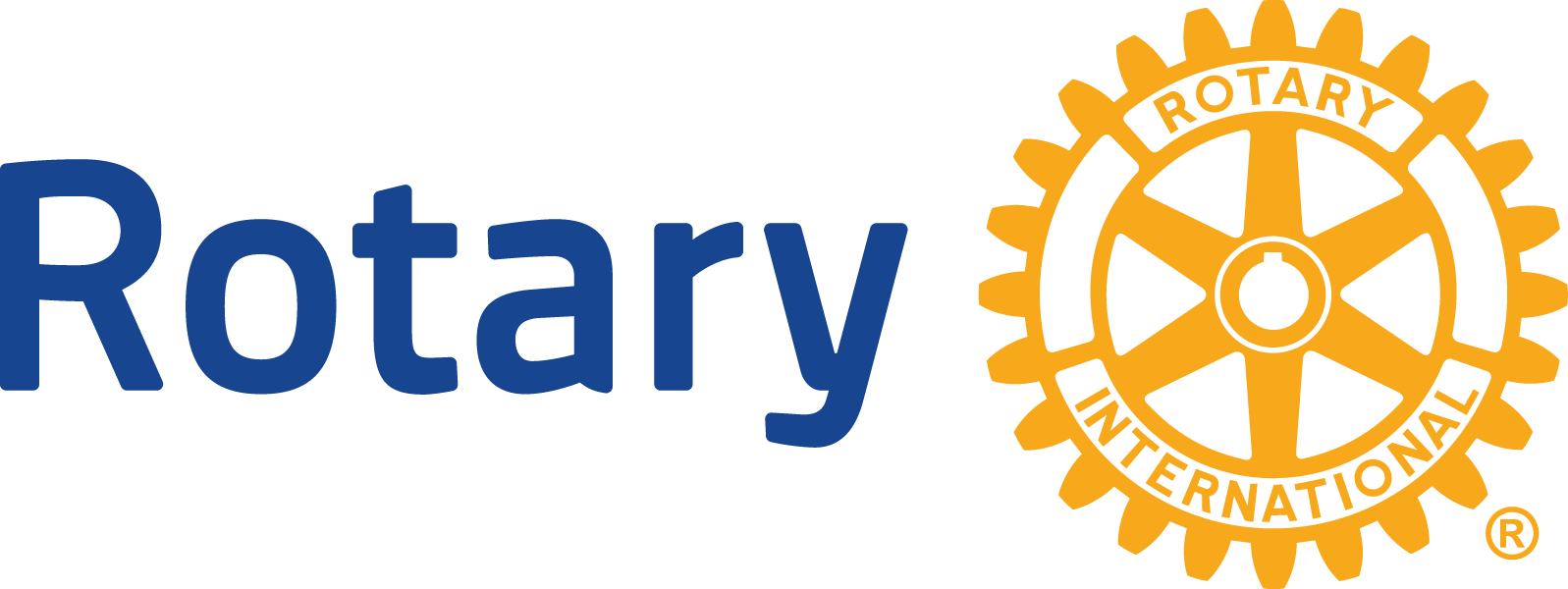 Matinée de réflexion sur la Prévention aux assuétudes
10 participants 
Joseph JAUCOT- Rc Namur Confluent
Christian LIZEN- Rc Durbuy
Stéphane BOTTON - Rc Durbuy
André RENAUX- Rc Charleroi Est Président Commission Prévention des assuétudes D2160 
Emmanuelle SIMONIS – Rc Vallée de la Hoëgne
Gwendoline MEUNIEZR – Rc Vallée de la Hoëgnee
Damien AVET – Rc Auvelais Basse-Sambre
Miguel EXPOSITO-  Rc Thy-le-Château-les Lacs
Alice STOFFEL – Rc Schengen-Mondort-ls-Bains
Anselme DUTRECQ – Rc Gem


Sortir la brochure sur «  « Le secret pour ne pas tomber dans le piège de l’alcool » par Stéphane BOTTON.
Projets à étudier:
Dépôt et analyses de messages déposés en toute discrétion dans des « Boîtes aux lettres Papillons »
Pièces de Théâtre sur la Prévention aux assuétudes par les élèves (Projet: Damien AVET du Rc Auvelais Basse-sambre),
Programme:
Réflexions sur 12 années à la Commission par Anselme DUTRECQ
La Brochure de Stéphane BOTTON
Théâtre à l’école par les élèves par Damien AVET
Présentation des Boîtes aux lettres Les Papillons par Anselme DUTRECQ
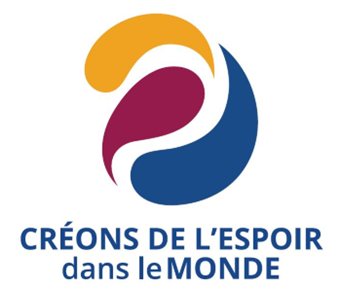 Comité élargi du D2160 du 25 novembre 2023 par Anselme DUTRECQ   
.
Qu’allons-nous faire ?
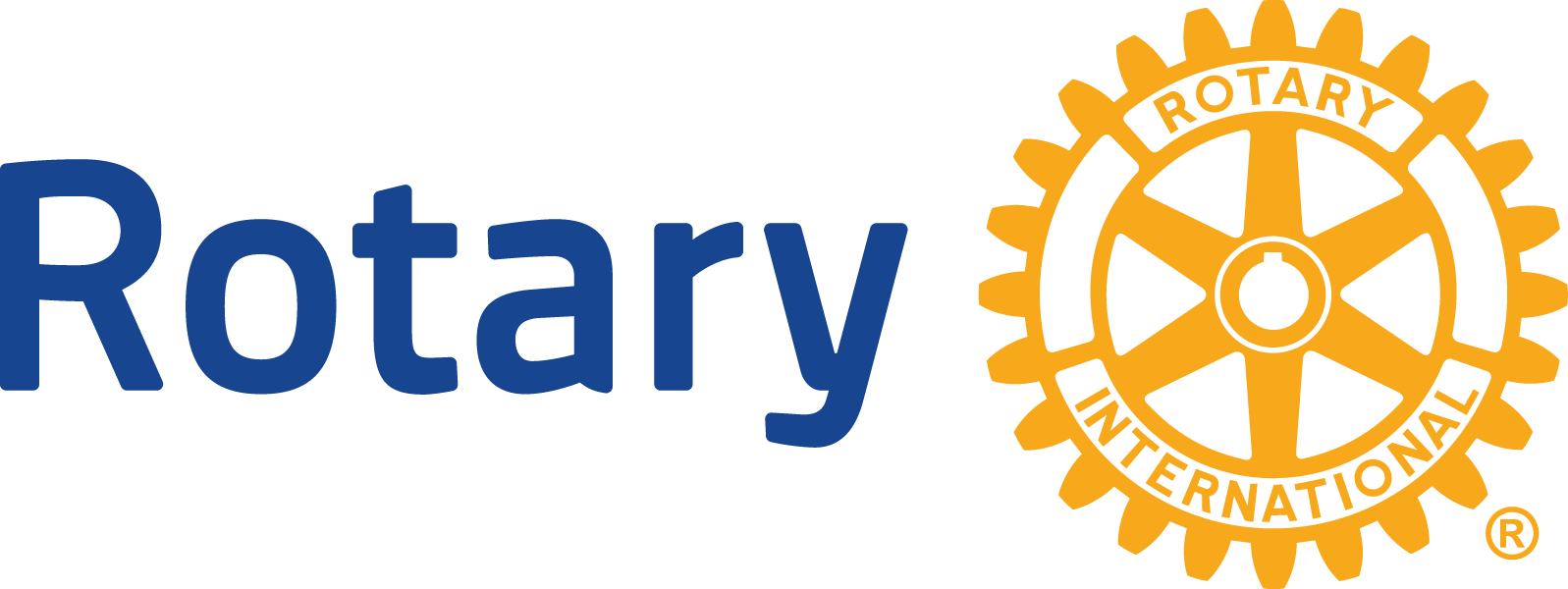 Aider Stéphane à promouvoir sa Brochure au sein des Rotary Clubs
Expérimentation au Rc Gembloux - 30 avril 2024 - Réunion statutaire/conférence avec Clubs sportifs, Etudiants, Canal ZOOM 

Comment adapter les Boîtes aux lettres sécurisées en Belgique.
Voir la Collaboration avec CHILD FOCUS – Cybersquad et Mon MAX

Reprise de contact avec Université de Paix / Programme KIVA dans secondaire

Prise de contact avec l’AVIQ (Agence Wallonne « Famille, Santé et Handicap)
Réunion au 4 avril à Charleroi
Prochaine réunion de la Commission : 20 avril prochain à Durbuy
					Ordre du jour à définir
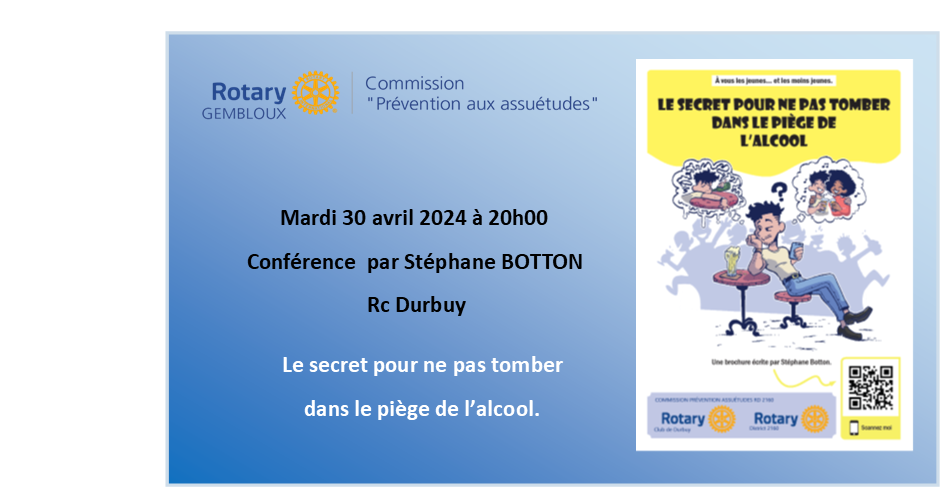 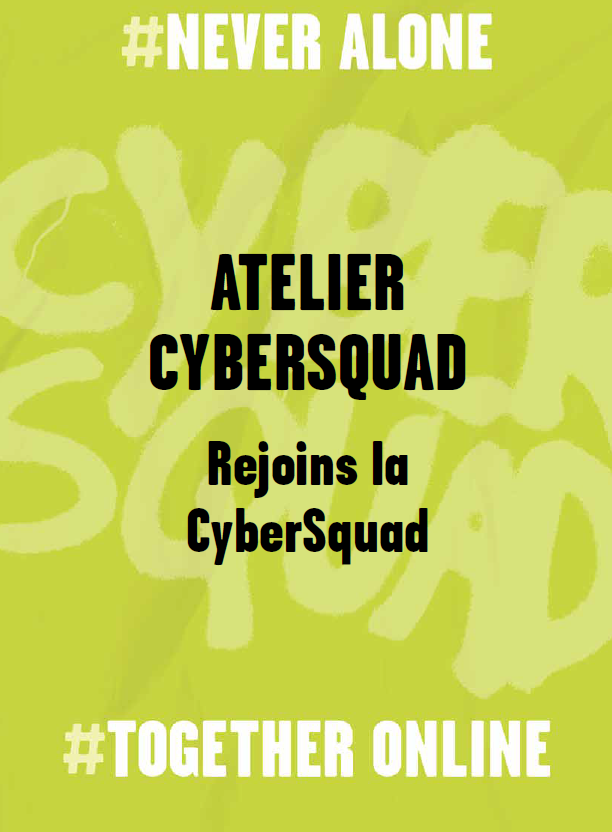 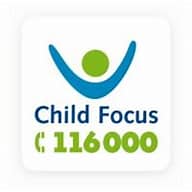 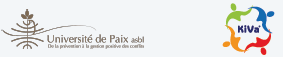 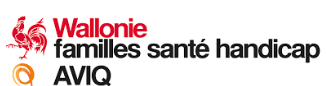 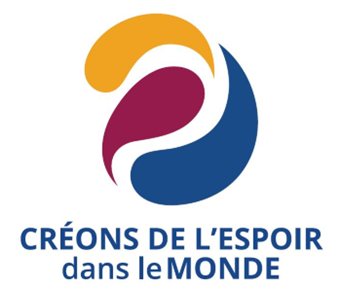 Comité élargi du D2160 du 23 mars 2024 par Anselme DUTRECQ   
.
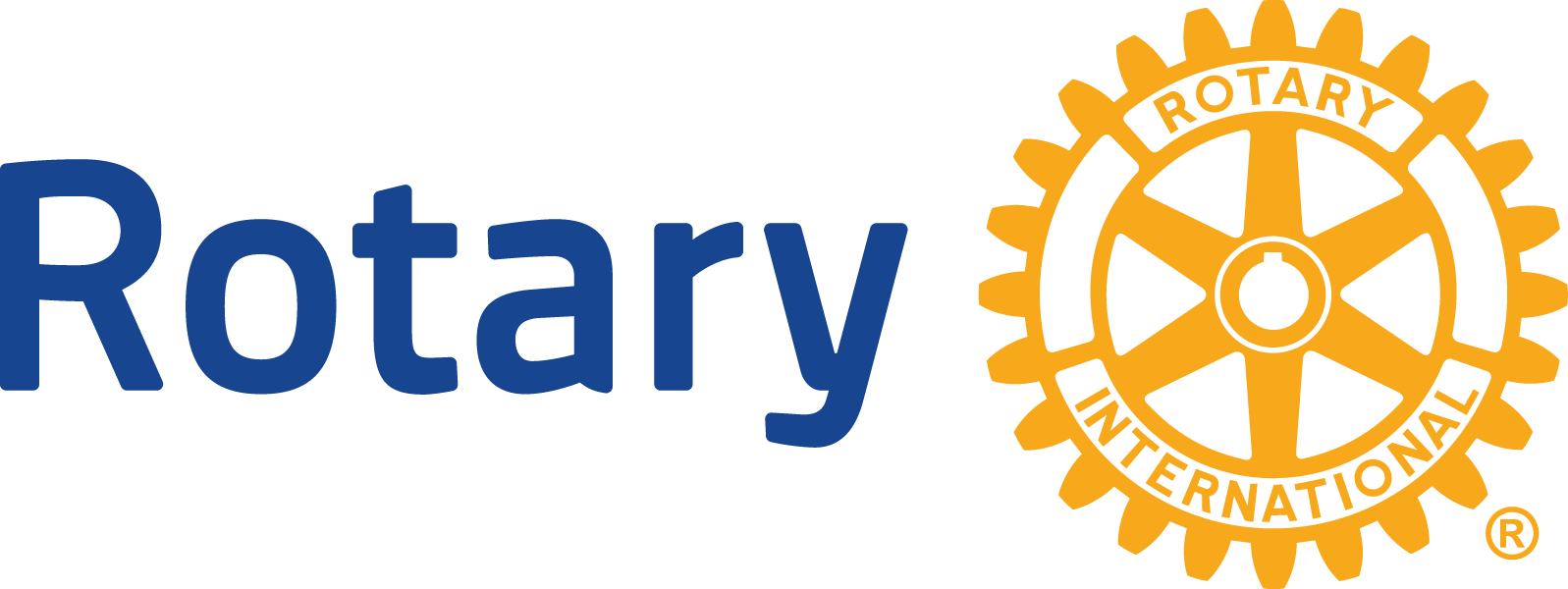 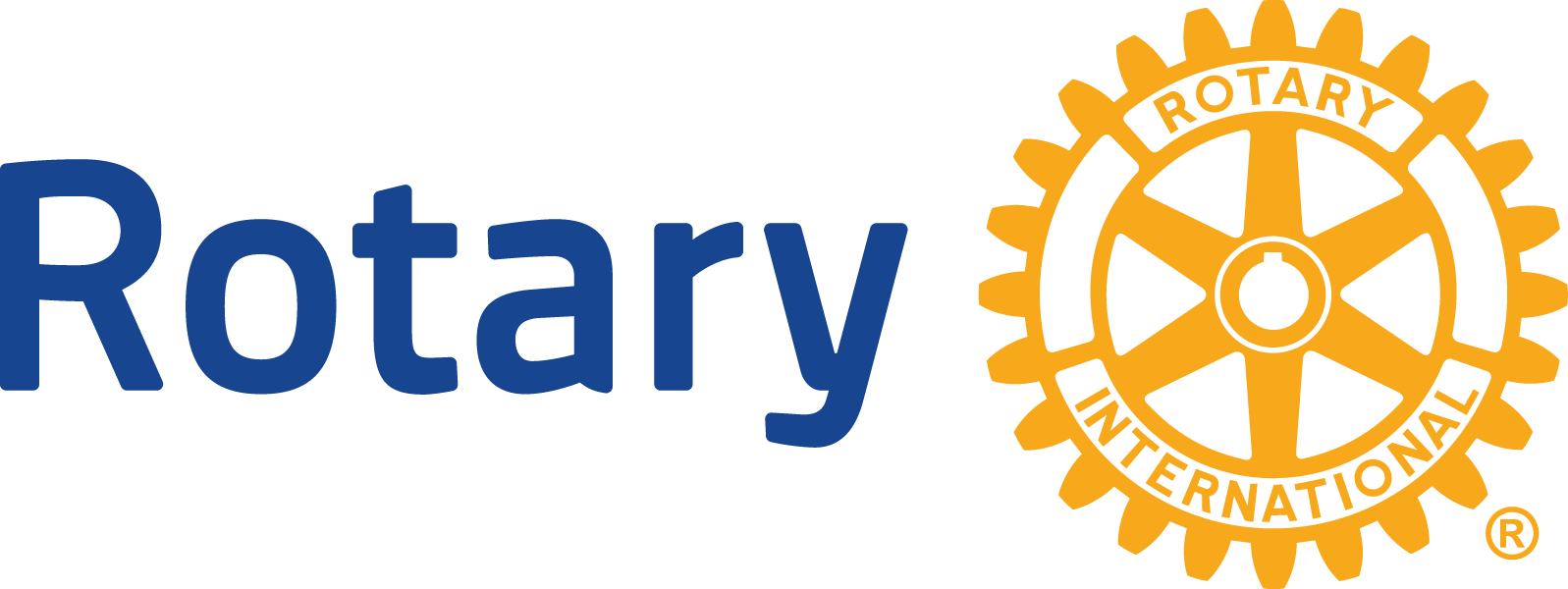 APPEL aux ADG

Nous serions heureux que vous puissiez :

 > nous renseigner sur l’existence d’actions sur les  Assuétudes aux seins des Clubs Rotary de vos zones,

 > mettre en évidence des Rotariens intéressés
A TOUS,  MERCI pour votre écoute
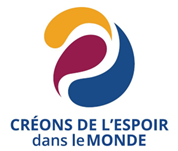 Comité élargi du D2160 du 23 mars 2024 par Anselme DUTRECQ